Clase N° 13trabajo, energía y potencia mecánica
Paula Ríos A.
Energía
El término energía tiene diversas acepciones y definiciones, relacionadas con la idea de una capacidad para obrar, surgir, transformar o poner en movimiento. 

En física, energía se define como la capacidad para realizar un trabajo.
Trabajo
En física se define como: 
La fuerza que se aplica sobre un cuerpo para desplazarlo de un punto a otro.

Es una magnitud escalar.

Se mide en J:
El trabajo sobre un objeto debido a una fuerza es el producto de la magnitud del desplazamiento por la componente de la fuerza en la dirección a este.
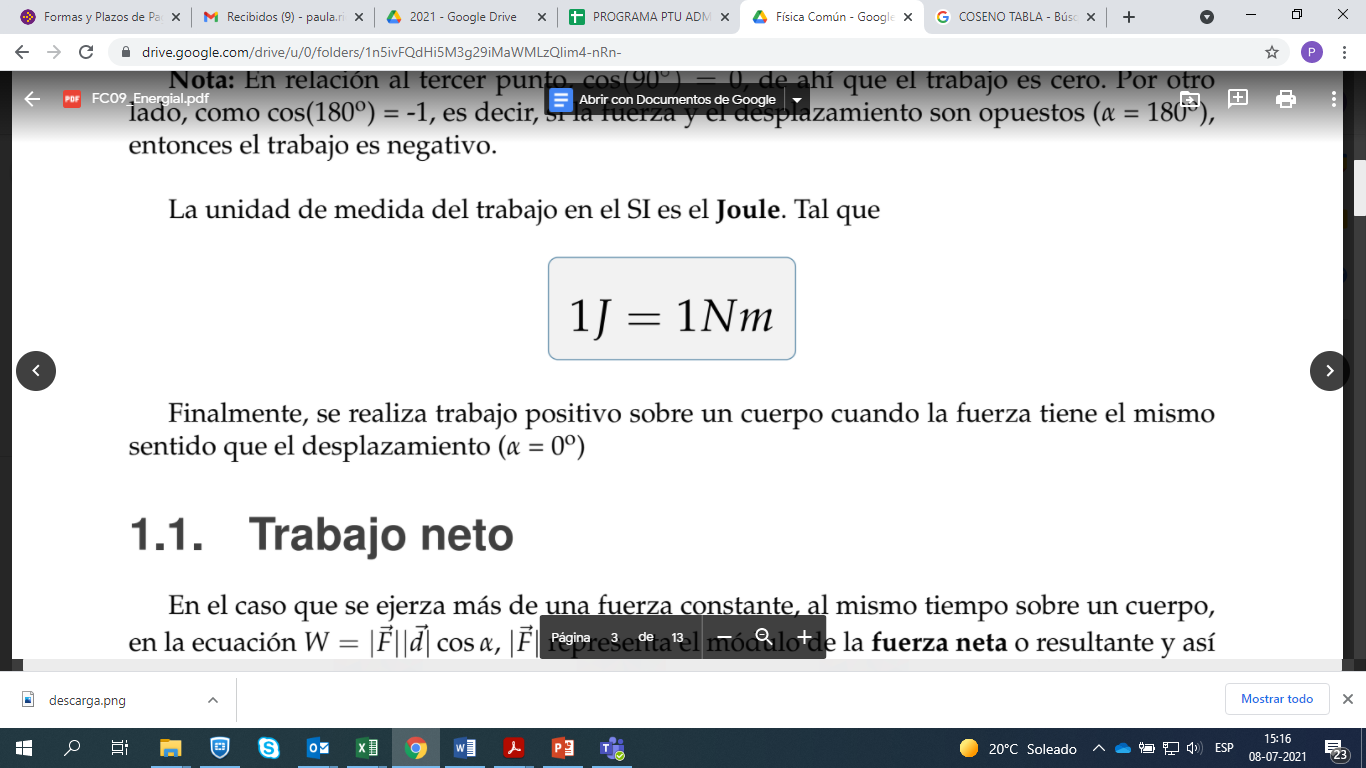 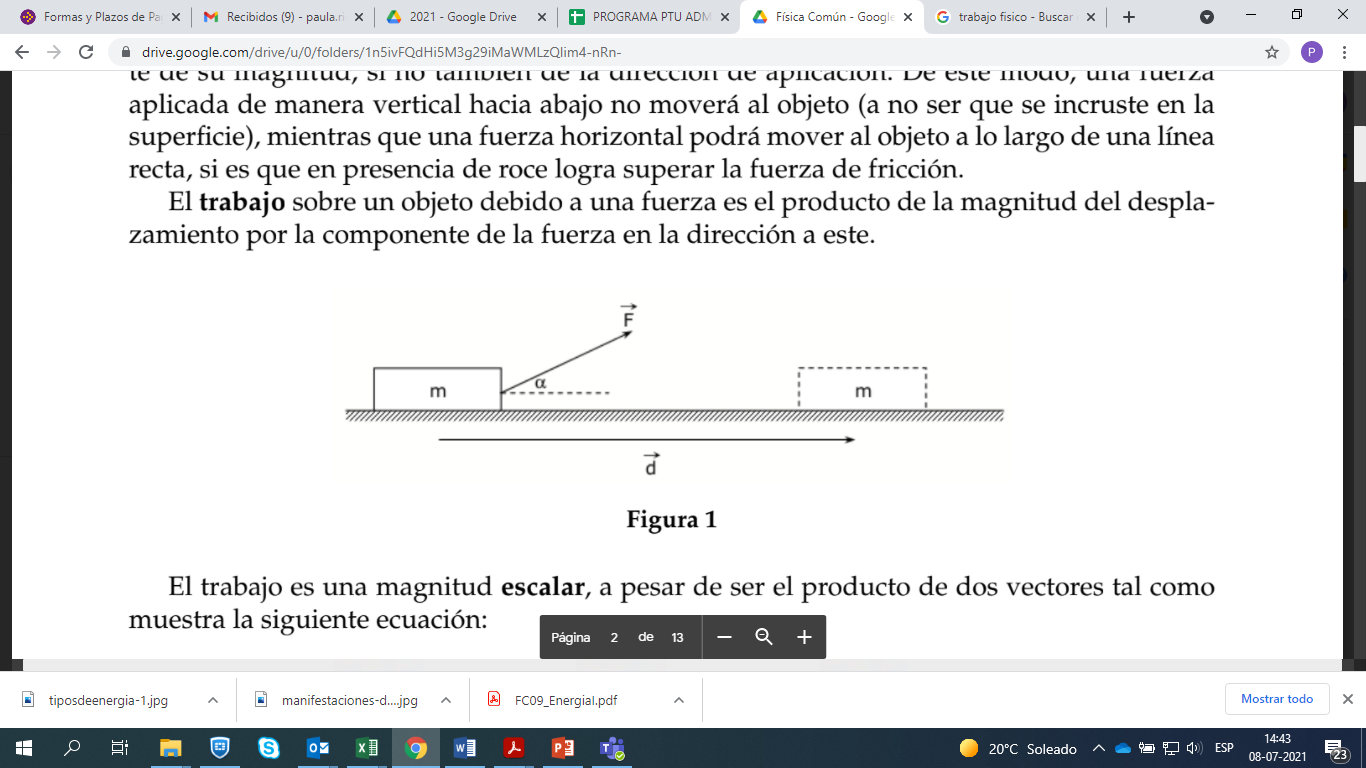 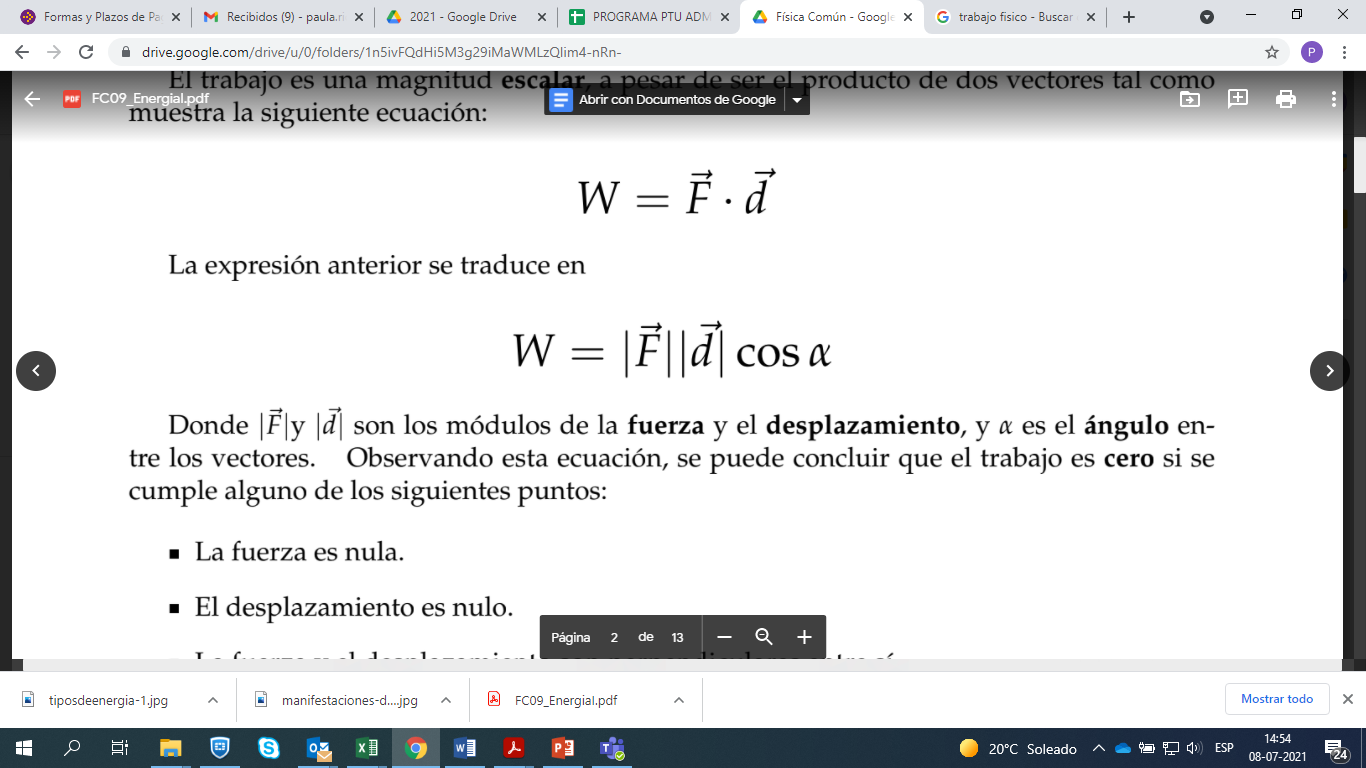 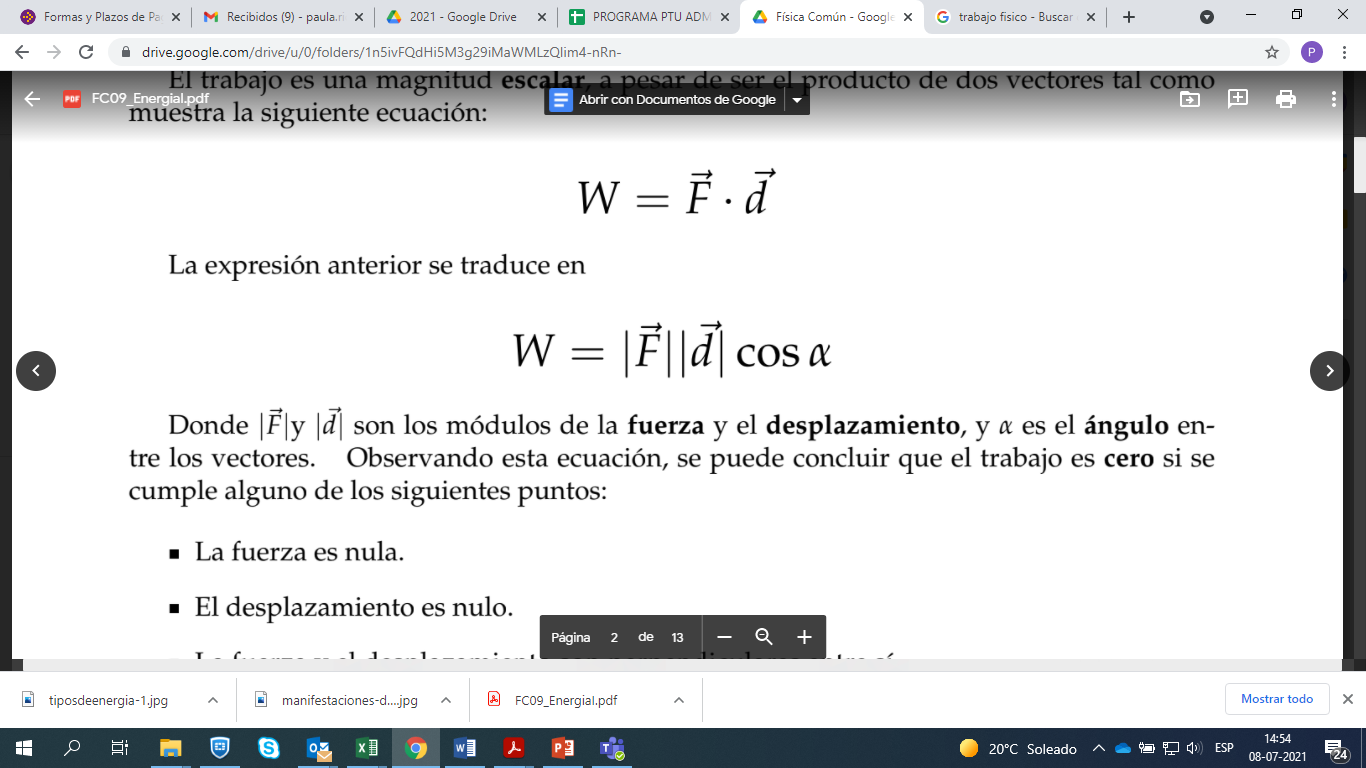 Módulos de fuerza y desplazamiento
Ante estos antecedentes el trabajo (W) es cero
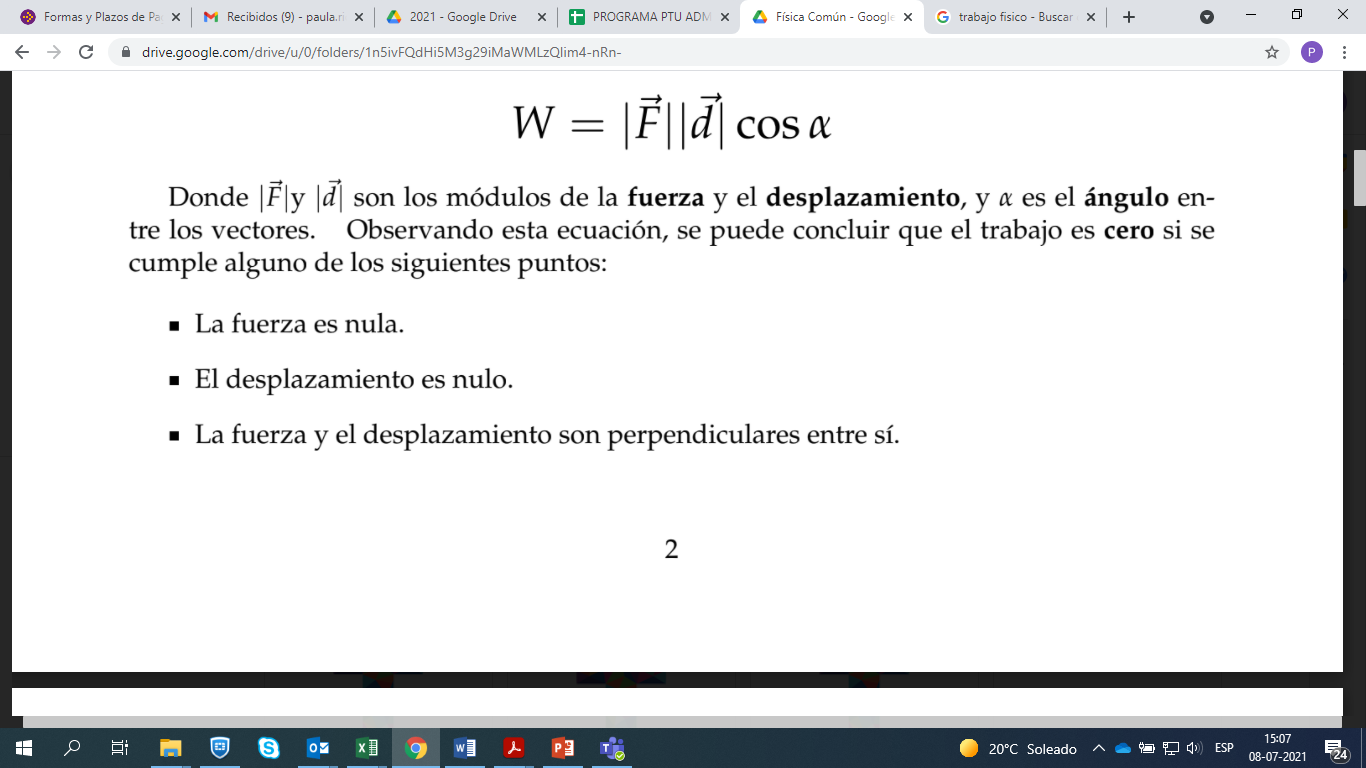 Tabla ángulos notables
Trabajo neto
Gráficos fuerza v/s desplazamiento
El área achurada representa el trabajo realizado
Trabajo realizado al bajar o subir un cuerpo
Potencia mecánica
Es una magnitud escalar 

Mide la rapidez con que se realiza un trabajo.

Se representa matemáticamente como:                           o 



Su unidad de potencia es el watt:
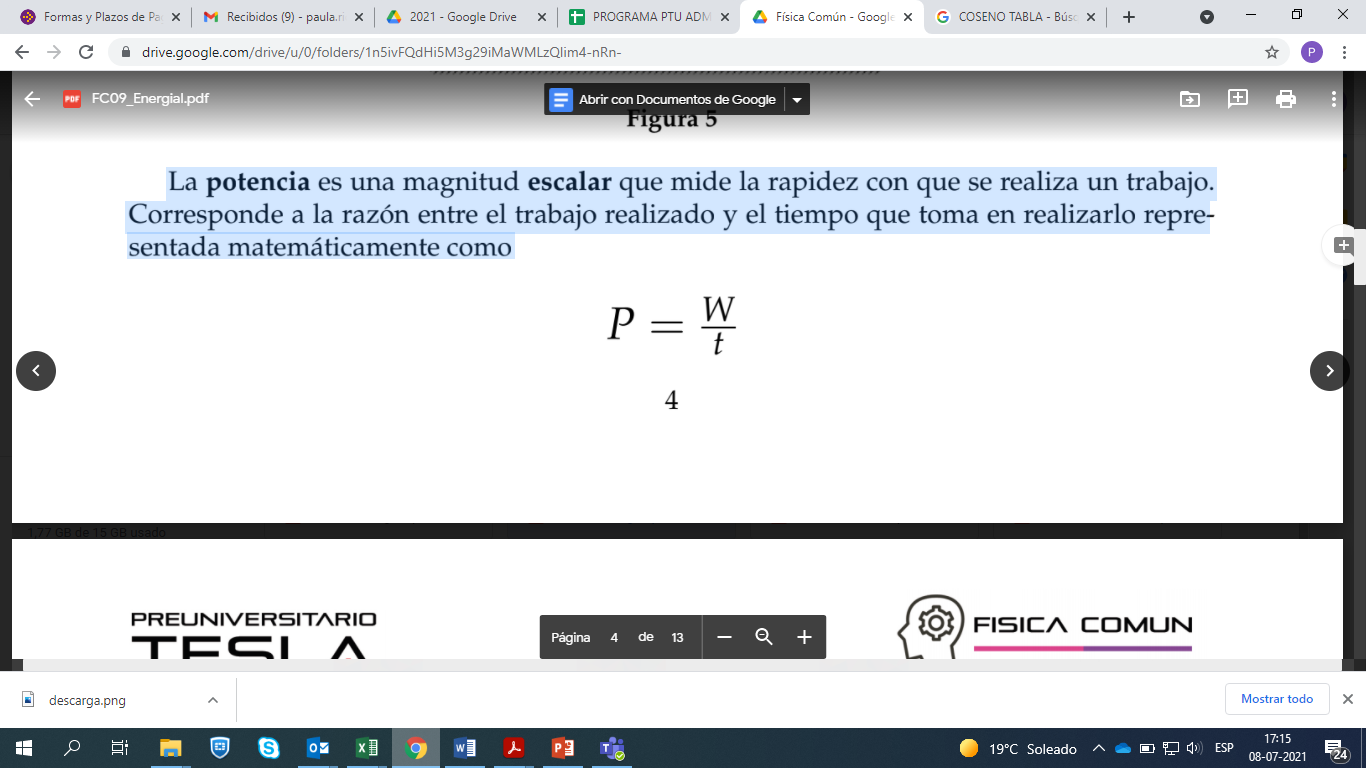 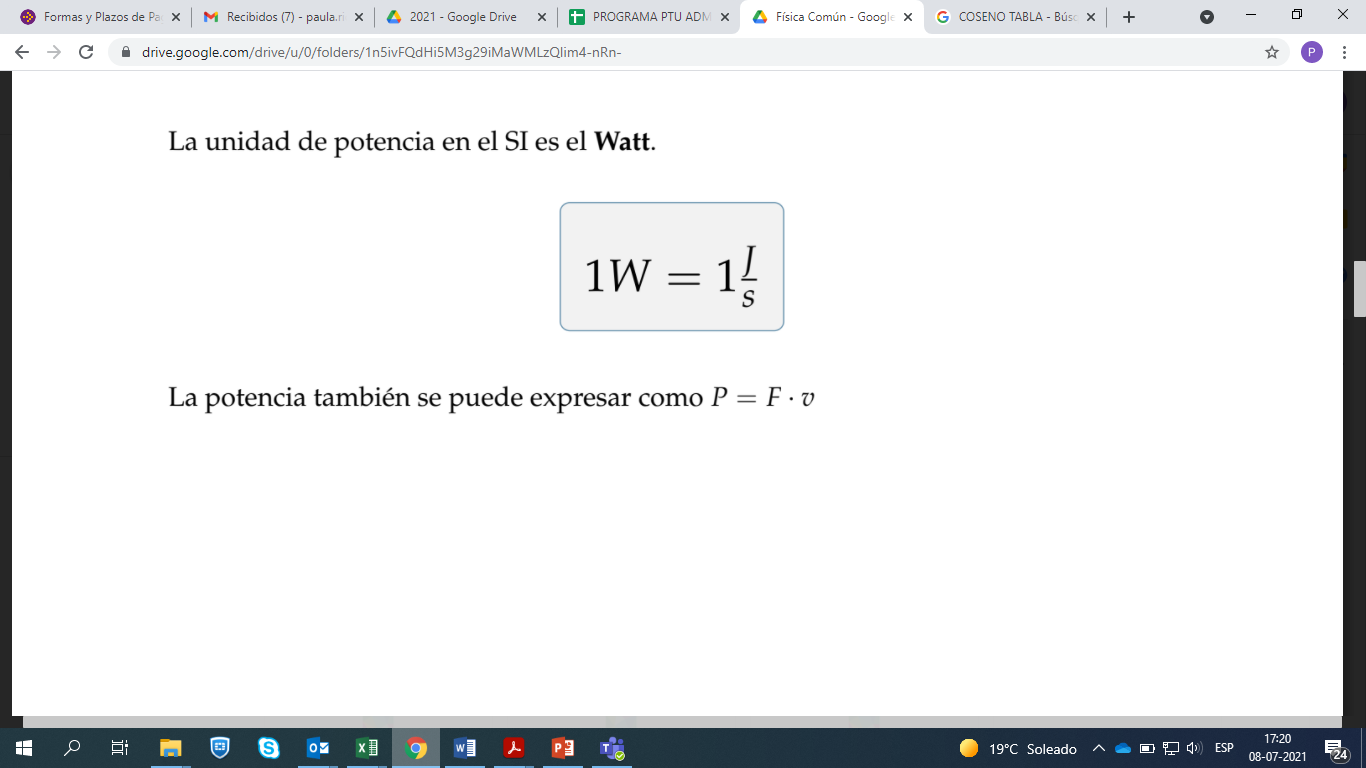 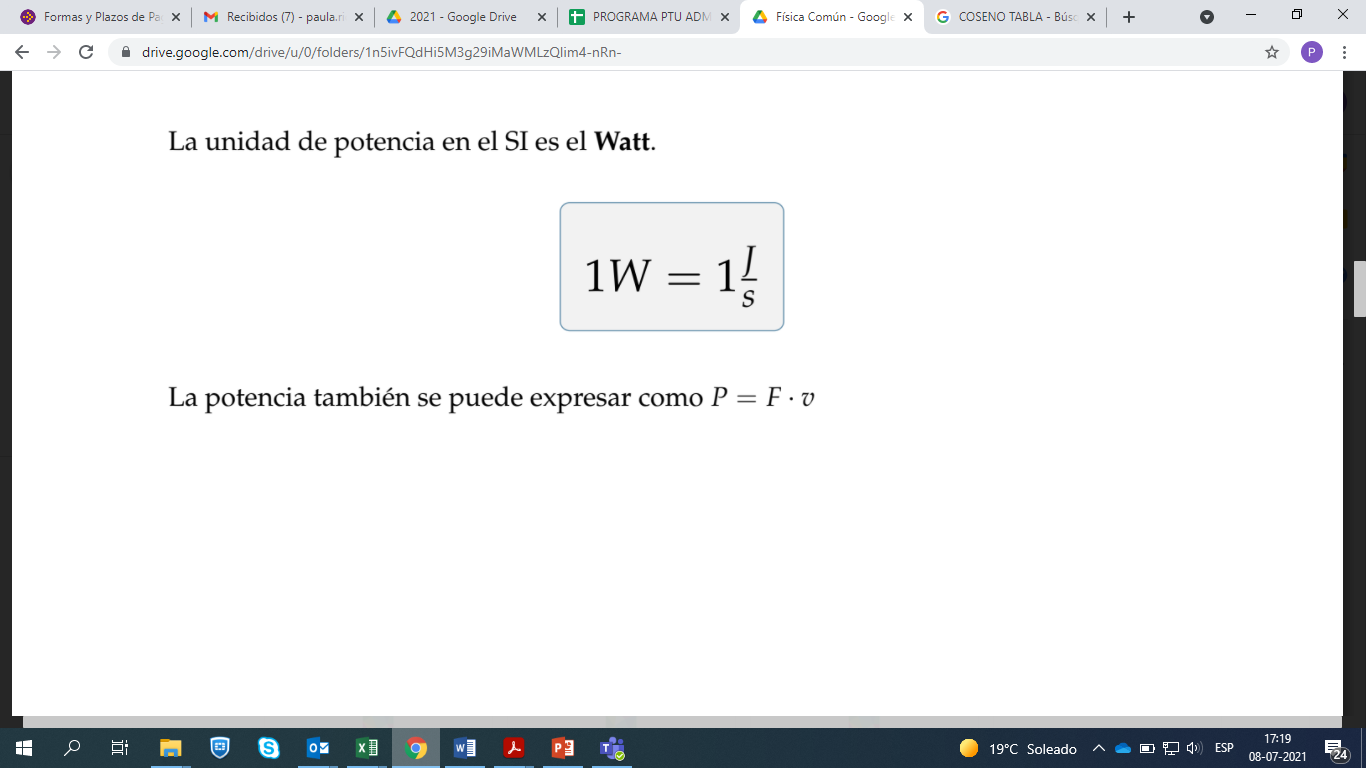 Ejercicios
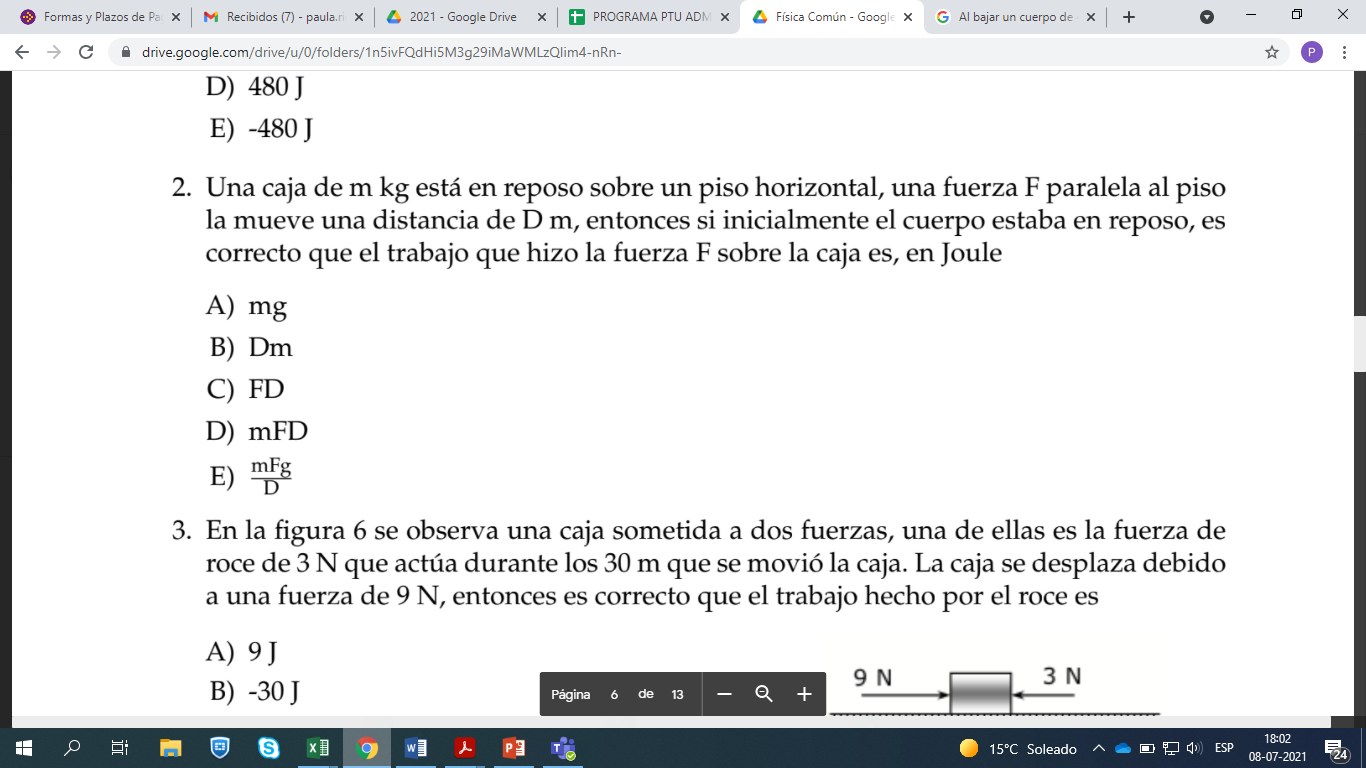 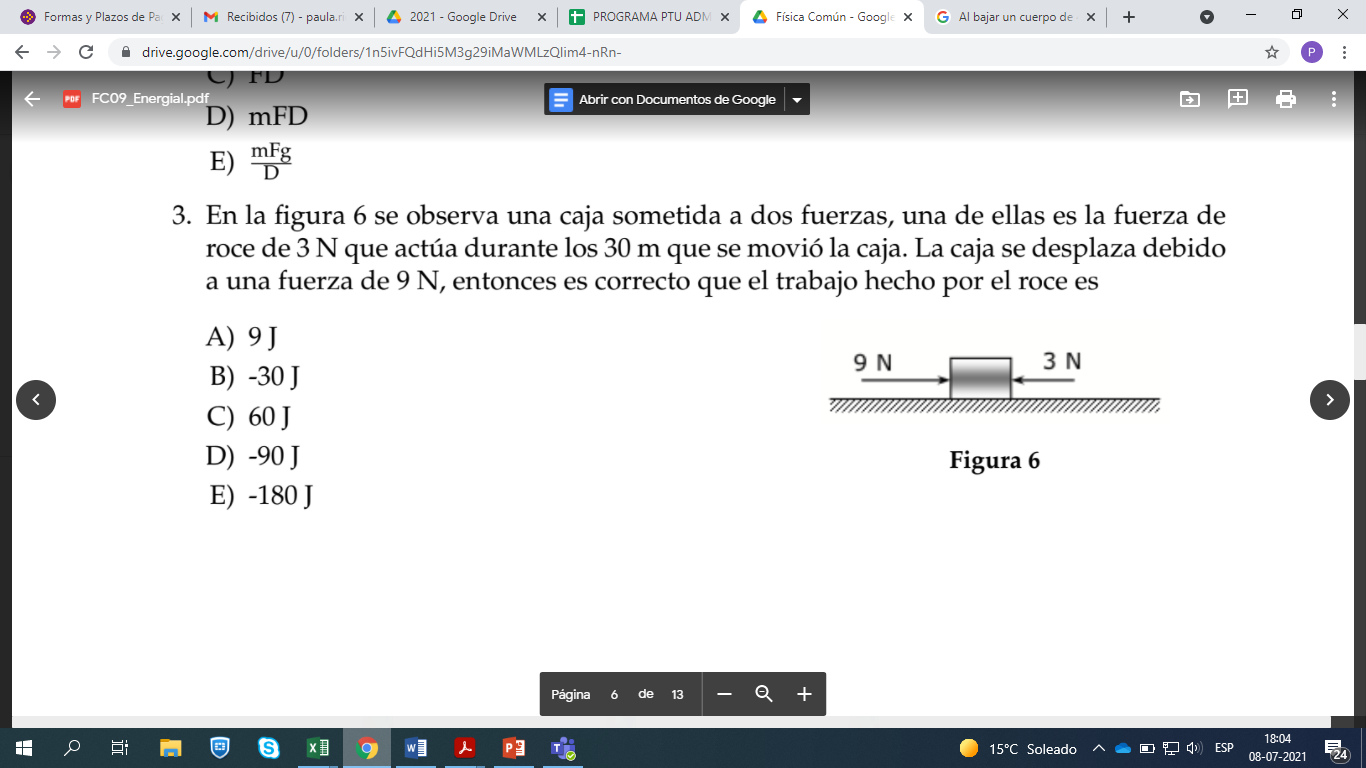 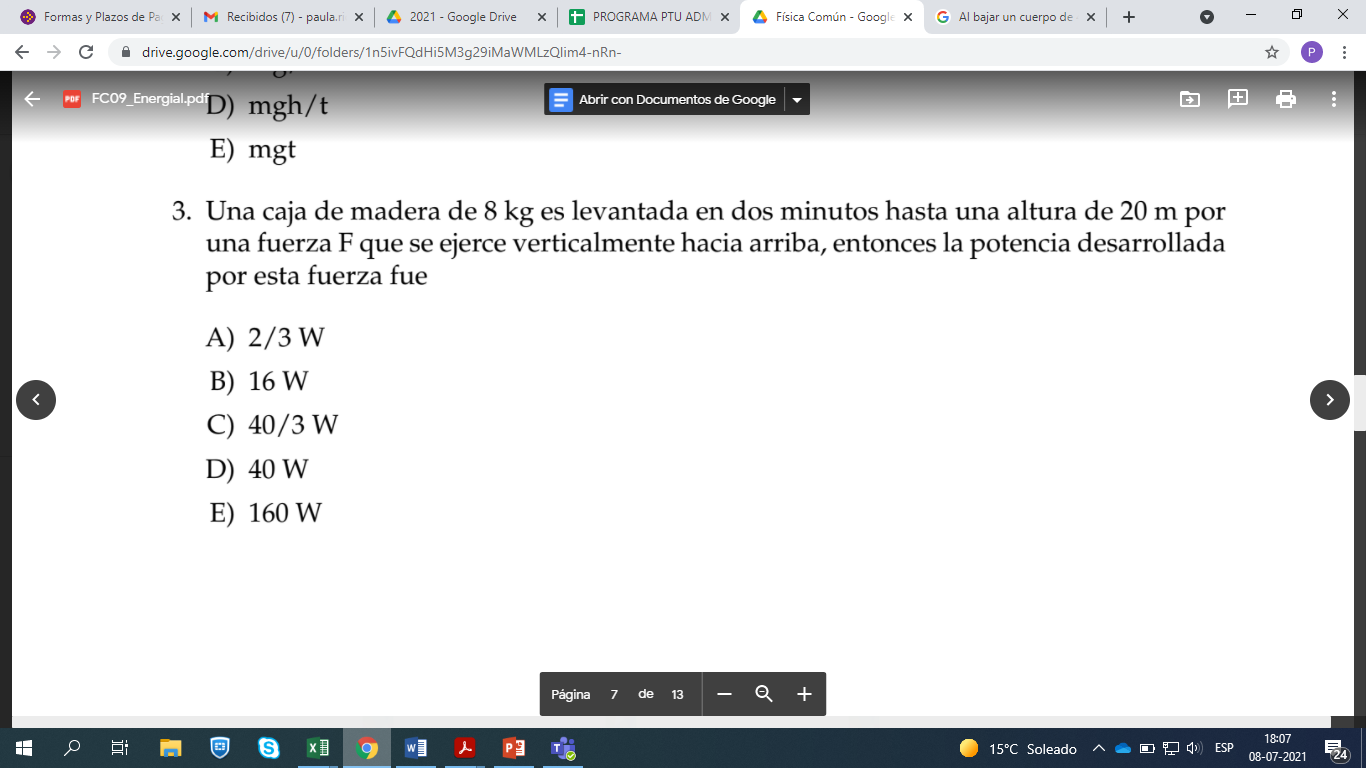 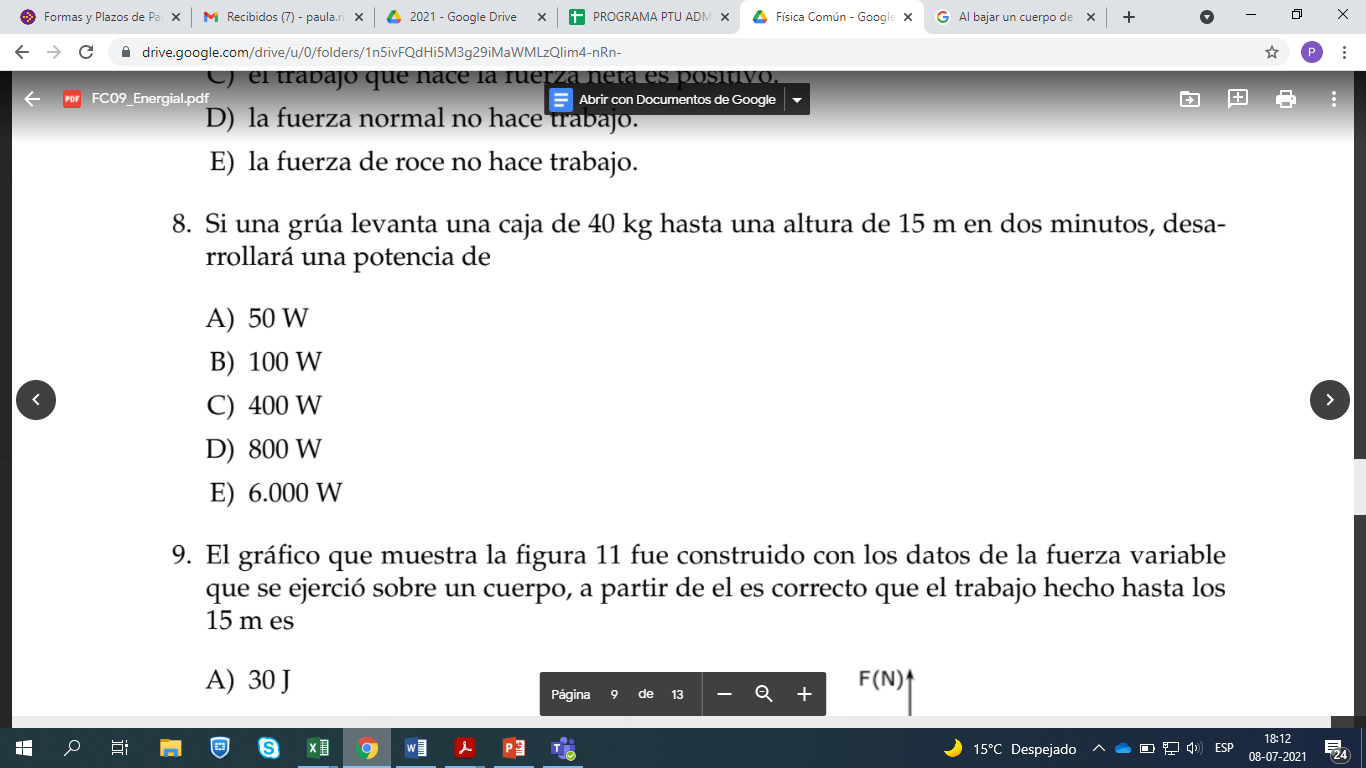 Espero les haya gustado :D
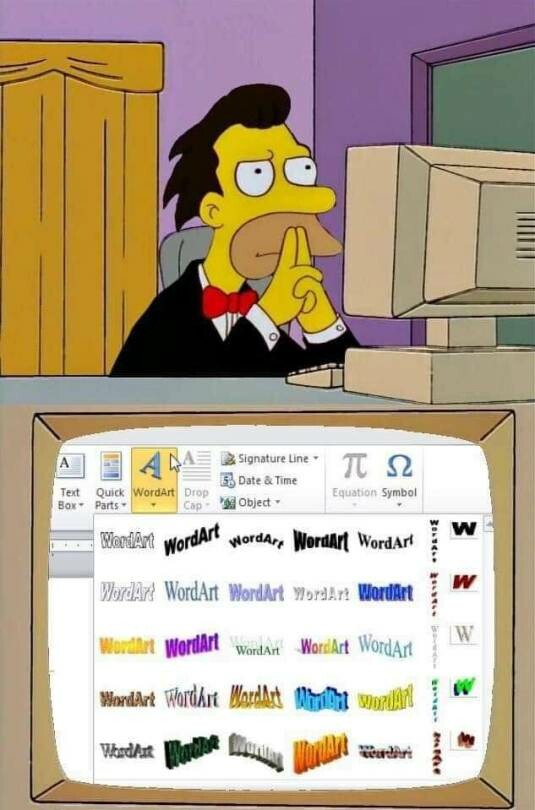